Figure 3 Standardized mortality ratio over time. We observed a lower mortality in the cyclists as compared to the male ...
Eur Heart J, Volume 34, Issue 40, 21 October 2013, Pages 3145–3150, https://doi.org/10.1093/eurheartj/eht347
The content of this slide may be subject to copyright: please see the slide notes for details.
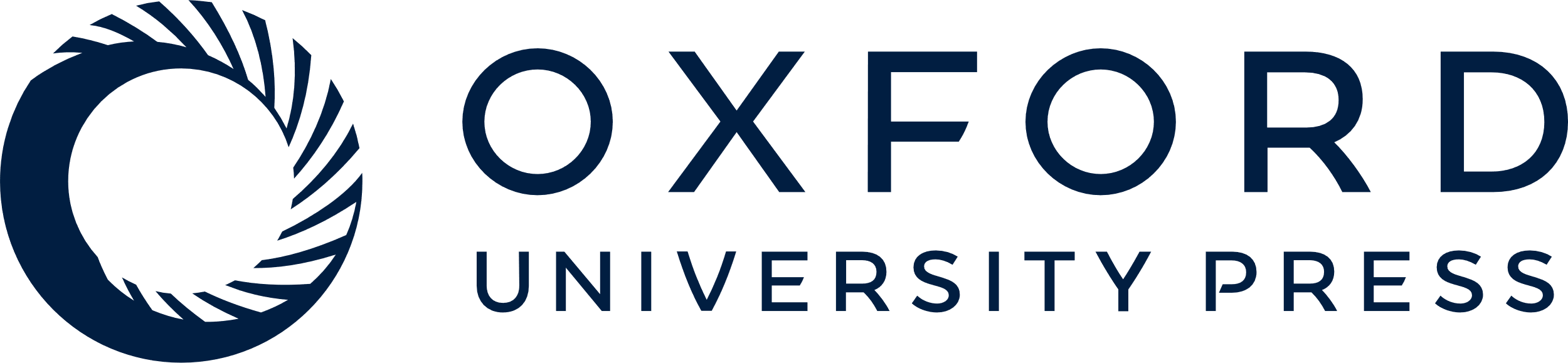 [Speaker Notes: Figure 3 Standardized mortality ratio over time. We observed a lower mortality in the cyclists as compared to the male general population across the three time periods (1947–70, 1971–90, and 1991–2010), without any significant difference over time.


Unless provided in the caption above, the following copyright applies to the content of this slide: Published on behalf of the European Society of Cardiology. All rights reserved. © The Author 2013. For permissions please email: journals.permissions@oup.com]